Подготовка к ВПР по русскому языку.
МО учителей малокомплектных классов, Малкова Л. В.
Цель ВПР – 
обеспечение единства образовательного пространства Российской Федерации и поддержки введения Федерального государственного образовательного стандарта за счет предоставления образовательным организациям единых проверочных материалов и единых критериев оценивания учебных достижений.
Назначение ВПР – 
оценить уровень общеобразовательной подготовки обучающихся  4 класса в соответствии с требованиями ФГОС.
Образцы заданий ВПР по русскому языку.
Проблемы подготовки учащихся в части формирования предметных результатов по русскому языку
Недостаточный уровень сформированности 
предметных умений:
- распознавать и соблюдать орфоэпические нормы;
- классифицировать звуки;
- распознавать основную мысль текста; 
- составлять план прочитанного текста,
распознавать значение слова, формулировать его в письменном виде;
- подбирать синонимы и антонимы к слову;
- распознавать части речи в предложении;
- распознавать грамматические  признаки;
- выражать просьбу, благодарность или отказ в письменной форме.
Виды работ, которые можно  использовать на уроках русского языка при подготовке к ВПР.
При подготовке учащихся к диктанту можно использовать следующие виды работ: ЧАСТЬ 1
1. Орфографические минутки.
2. Зрительные диктанты
3.Объяснительные, предупредительные и проверочные диктанты.
4.Списывание текстов с «пропущенными буквами», с исправлением орфографических ошибок, с «пропуском» пунктуационных знаков.
5. Классификация слов по наличию морфем в корне слова.
6. Разбор предложения по членам предложения.
ЧАСТЬ 2
Упражнения в классификации согласных звуков.
Упражнения для развития умения разбирать слова по составу.
Упражнения для развития умения распознавать значение конкретного слова по тексту и формулировать значение слова в письменной форме.
Упражнения для развития умения распознавать части речи и их грамматические признаки в предложении.
Учить строить речевые высказывания в письменной форме.
При отборе заданий важно выдержать такие принципы:
Задания  должны быть разнообразными.
Заданий должно быть достаточно, чтобы сделать вывод о достижении планируемого результата.
Задания должны быть разноуровневыми.
При подготовке к ВПР можно использовать:
Задания , размещённые на сайте: https://vpr.statgrad.org/.
Рабочую тетрадь «Готовимся к Всероссийской проверочной работе». 
Пособия «Подготовка к ВПР» (2 – 4 4л.) Издательство Академкнига/Учебник info@shop-akbooks.ru
      Предлагают демоверсии бесплатно. 
Разработать метапредметные задания  к упражнениям  по русскому языку.
Русский язык, 2 класс.
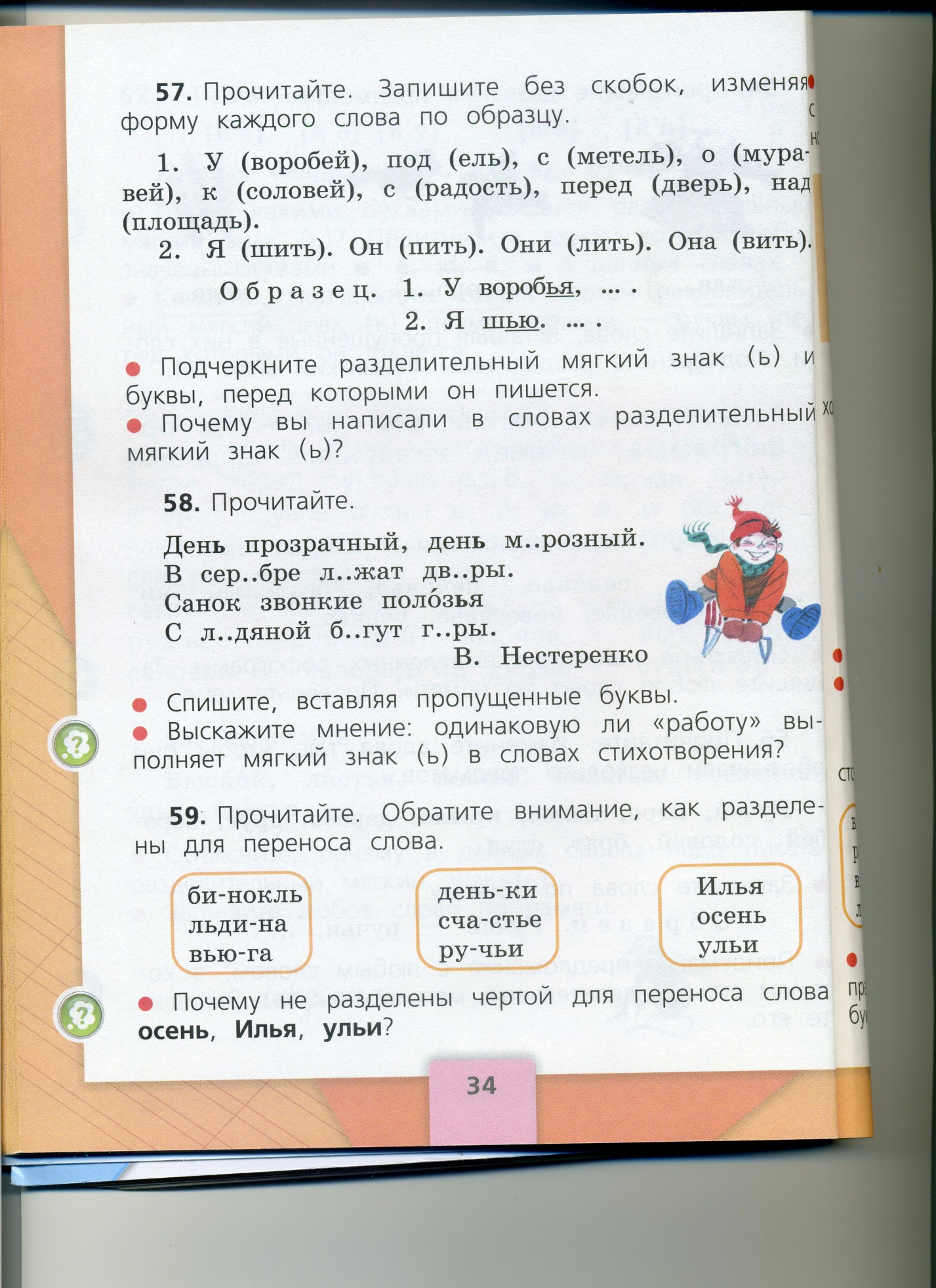 Дополнительные задания:
В каких словах, кроме указанных, ещё есть орфограммы?
Подчеркните грамматическую основу во втором предложении.
Назовите слова, где звуков больше, чем букв.
Назовите слова, где все согласные звуки звонкие
Запишите транскрипцию слова полозья.
Сделайте звуко-буквенный разбор слова день.
Спасибо за внимание,
творческих Вам
 успехов!